Protect Against Pertussis
Utah Department of Health and Human Services
[Speaker Notes: This is a template. Please make a copy/duplicate of the template before editing.]
Have you ever heard anyone cough with pertussis? It is not just a minor illness. Pertussis can be serious and often requires hospitalization for infants.

Click on the following link to hear the sounds of pertussis: http://soundsofpertussis.org/.
Sounds of Pertussis
What is Pertussis?
Pertussis (whooping cough) is a very contagious disease that is spread by coughing or sneezing while in close contact with others. 
It is one of the most common vaccine-preventable diseases inthe United States and affects allage groups from infants to adults. 
Many infants with pertussis are infected by siblings, parents or other caregivers who might not even know they have pertussis.
Pertussis Signs and Symptoms
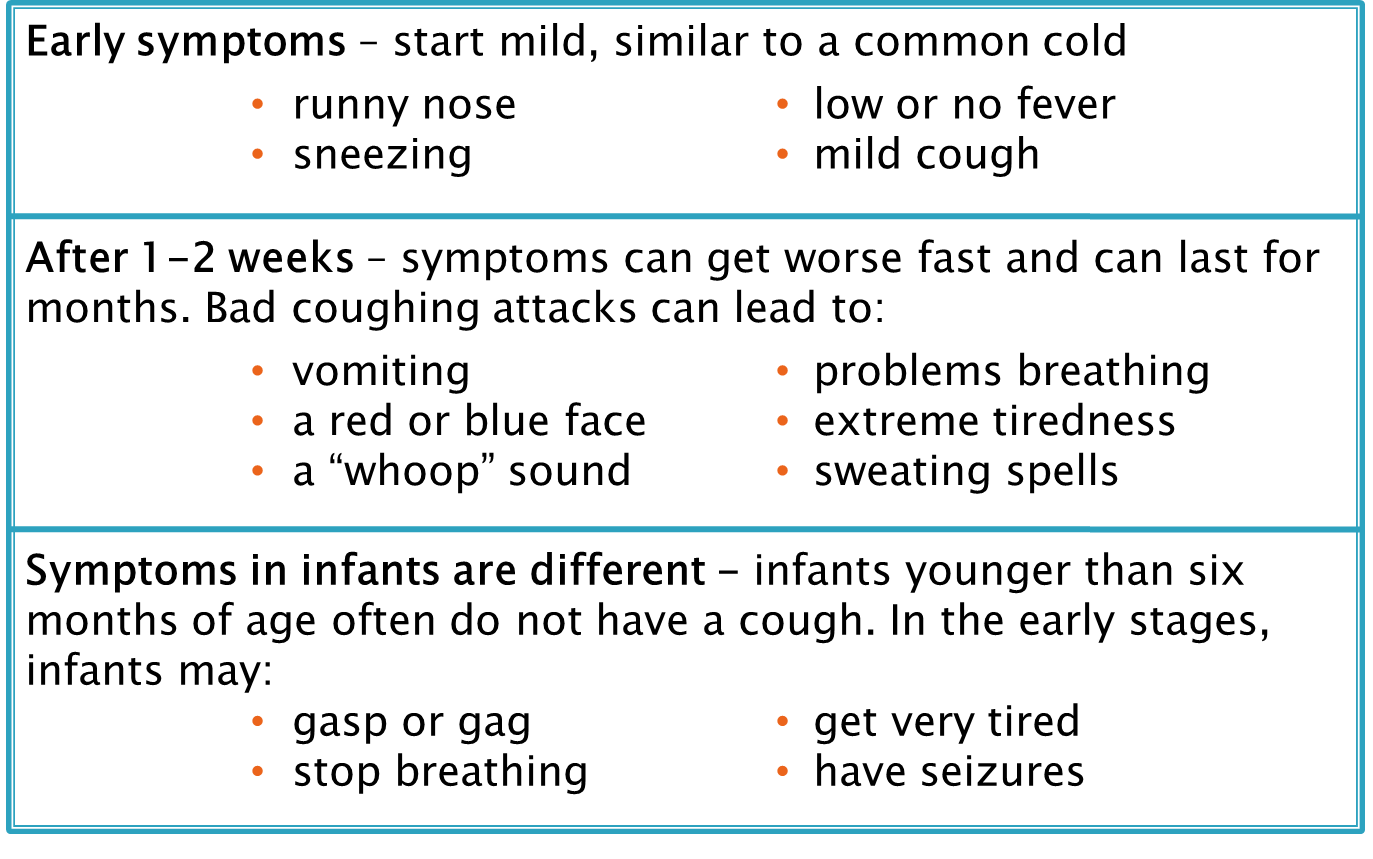 Protection from the pertussis vaccine you received as a child provides little to no protection five to ten years after the last dose.

Babies often catch the illness from a family member or other caregiver.

Pertussis is most severe for infants.
More than half of infants (under one year of age) are hospitalized.
1 in 5 infants with pertussis get pneumonia.
Infants with pertussis can develop convulsions or uncontrolled shaking.
Why Parents Should Get Vaccinated
Vaccination for Children
The diphtheria, tetanus, pertussis (DTaP) vaccine is recommended for infants, beginning at two months of age.

Children should have four to five doses of the DTaP vaccine by the time they enter kindergarten. 

To get the best protection, all five doses of DTaP should be given on time according to the recommended immunization schedule for children.
The tetanus, diphtheria, pertussis (Tdap) vaccine is recommended for adolescents at 11-12 years of age. 
A single dose of Tdap vaccine is also recommended for adults up to 64 years of age who have close contact with infants less than 12 months of age to reduce the risk for spreading pertussis and  to prevent the disease in others.
Adults who should get Tdap vaccine: 
Parents 
Grandparents 
Child care providers 
Health care workers 
Women who are planning to become pregnant
Vaccination for Adolescents and Adults
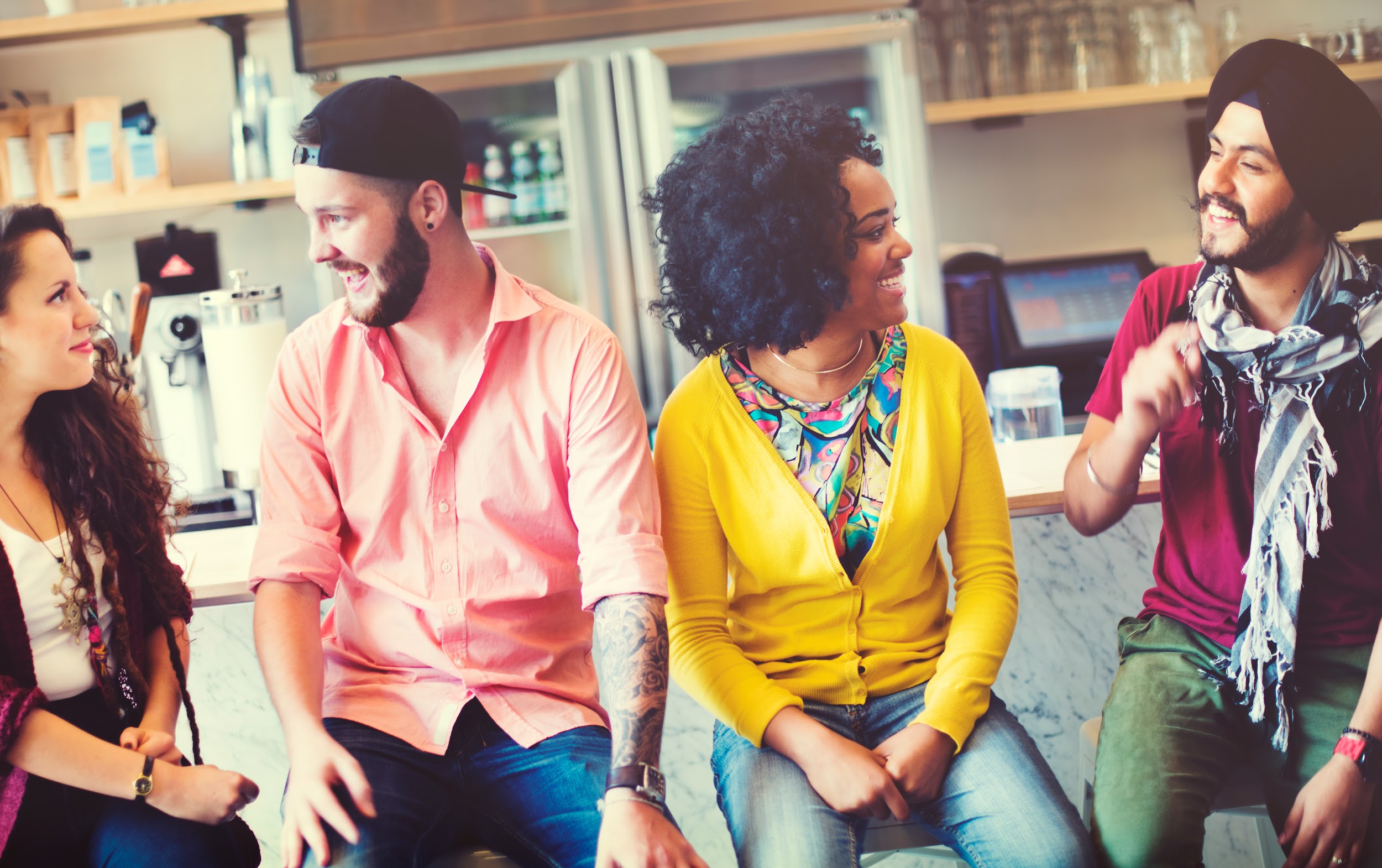 Are you…
planning on becoming pregnant?
currently pregnant?

Talk to your doctor about getting the Tdap vaccine. Don’t risk spreading this disease to your baby. 

All people around your baby should be vaccinated with Tdap (siblings, grandparents, aunts, uncles, nannies, caregivers, childcare staff, etc).
Protection For Your Baby
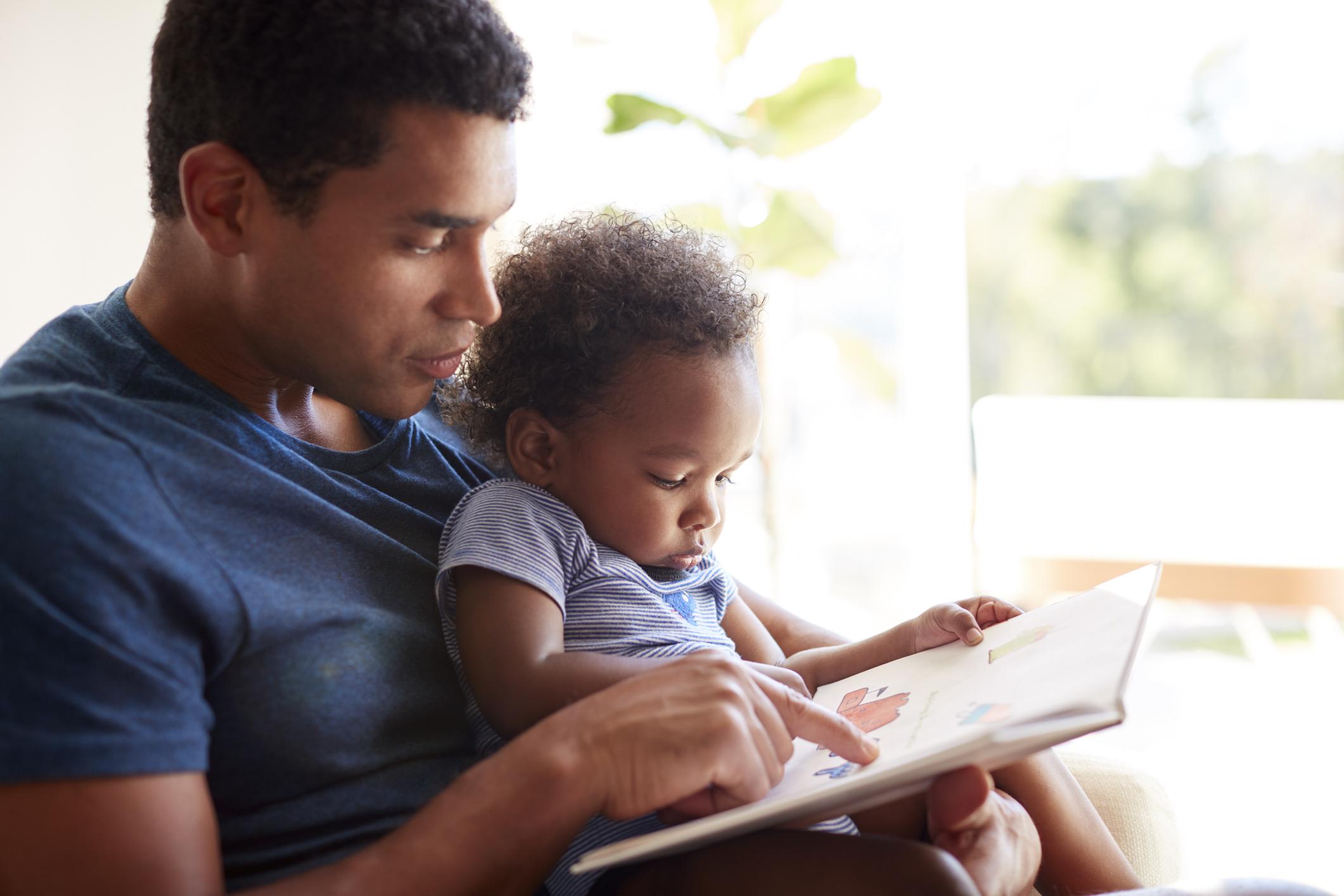 Still Not Convinced . . .
Getting sick with pertussis means time off from child care, school, work, social events and increased doctor’s visits and medical care costs.
While the pertussis vaccine is highly effective, no vaccine is 100% effective.
If pertussis is circulating in the community, there is still a chance that a vaccinated person of any age can catch this very contagious disease and spread it to others.
If a vaccinated person gets pertussis, the infection is usually less severe.
Resources
Utah Department of Health and Human Services (DHHS)
Immunization Hotline1-800-275-0659
Immunization Program801-538-9450
Bureau of Epidemiology801-538-6191
Centers for Disease Control and Prevention:
https://www.cdc.gov/pertussis/vaccines/index.html

Utah DHHS: Pertussis information and resources: https://epi.utah.gov/pertussis-whooping-cough/

California materials for pertussis: http://eziz.org/resources/materials_pertussis.html